স্বাগতম
শিক্ষক পরিচিতি
মোঃ রজব আলী 
সহকারি শিক্ষক (গণিত)
মুকুল একাডেমী উচ্চ বিদ্যালয় 
ঘাটাইল,টাঙ্গাইল।
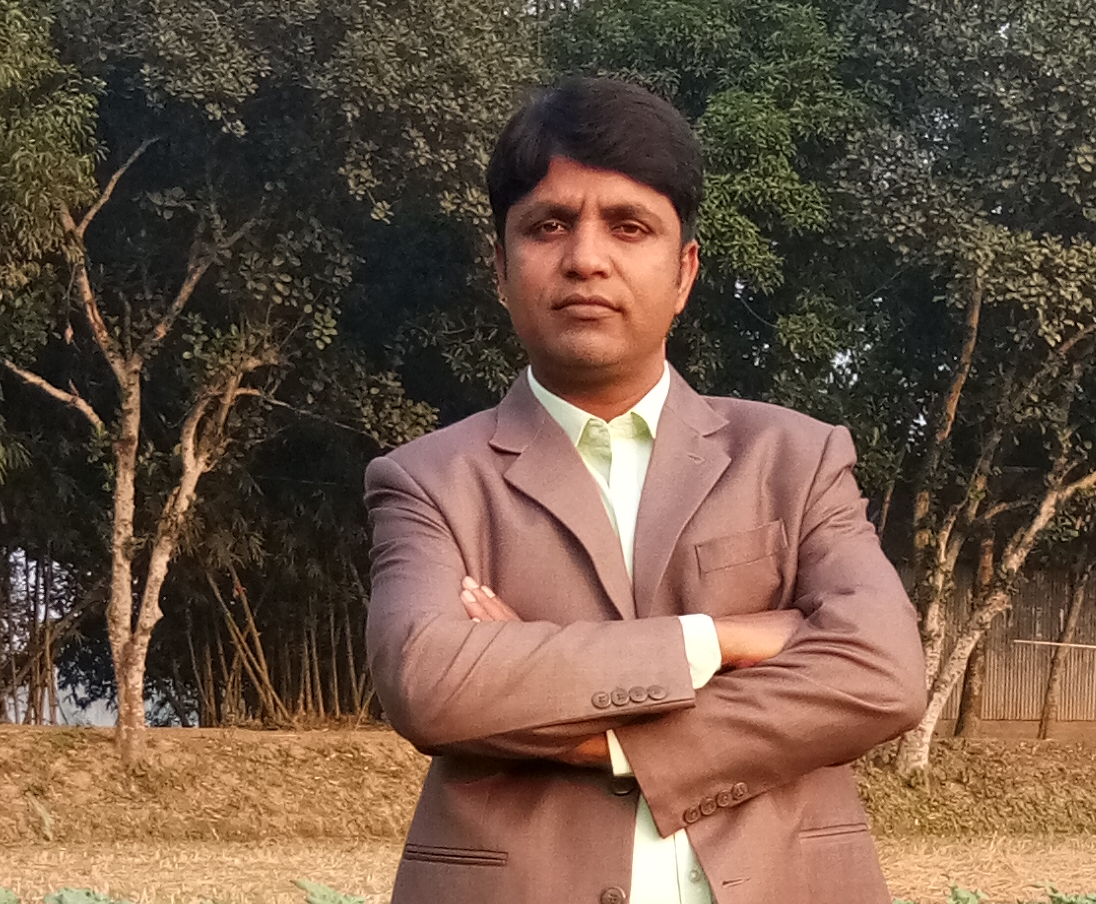 পাঠ পরিচিতি
শ্রেণিঃ ৬ষ্ঠ
বিষয়ঃ বিজ্ঞান
অধ্যায়ঃ চতুর্থ
পাঠঃ উদ্ভিদের বাহ্যিক বৈশিষ্ট্য(কান্ড)
নিচের ছবিগুলো ভালোভাবে লক্ষ্য করোঃ
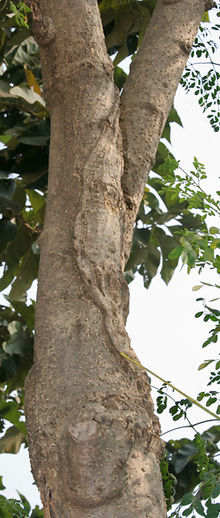 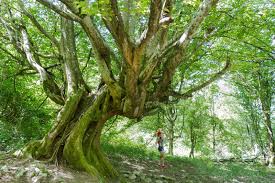 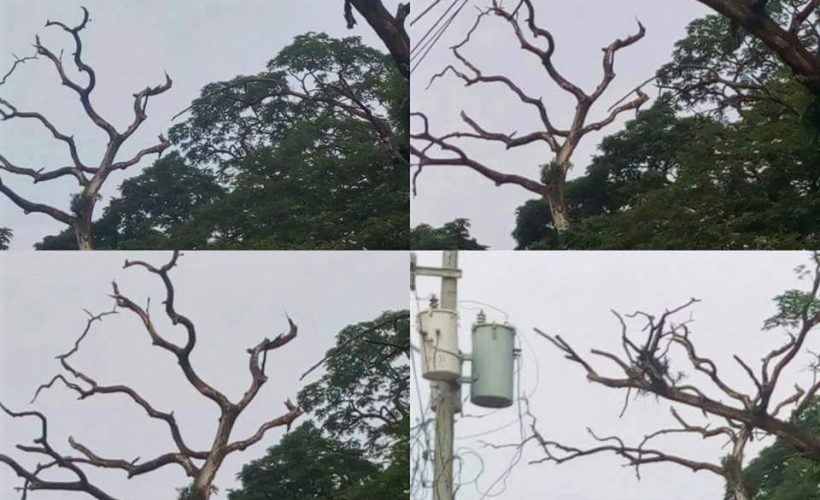 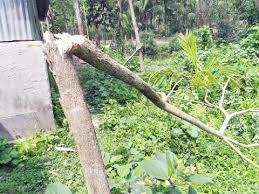 কান্ড
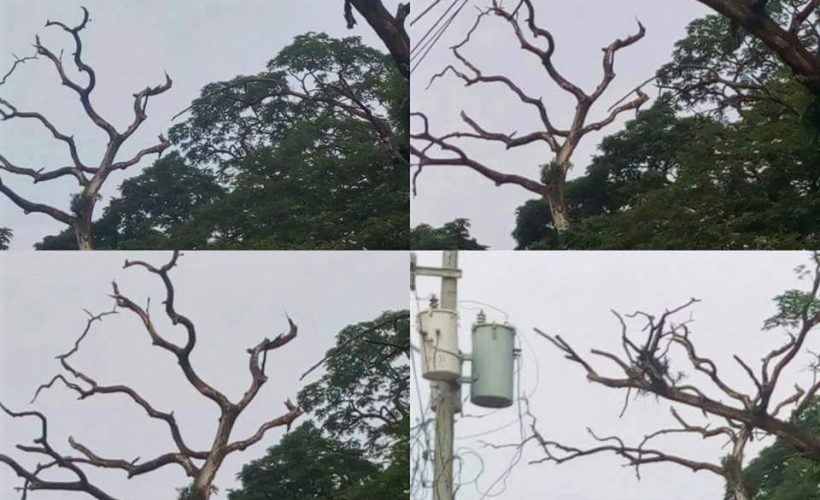 শিখনফল
কান্ডের সংগা দিতে পারবে।
কান্ডর বিভিন্ন অংশ চিহ্নিত করতে পারবে।
কান্ডের শ্রেণিকরণ করতে পারবে।
কান্ডের কাজ বর্ণনা করতে পারবে।
কান্ড কী?
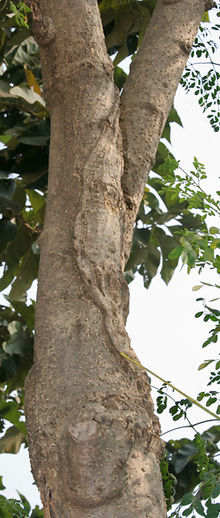 উদ্ভিদের যে অংশ থেকে শাখা –প্রশাখা  পাতা উৎপন্ন হয়,তাই কান্ড ।
কান্ডের বিভিন্ন অংশ
কাক্ষিক মুকুল
অগ্রমুকুল
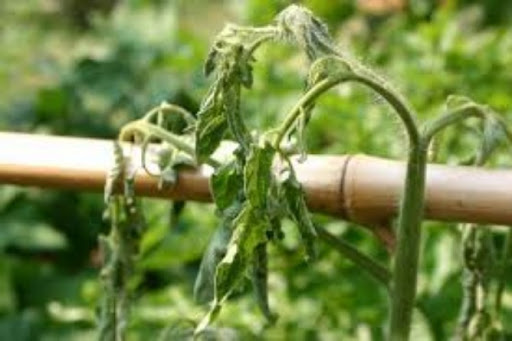 পর্ব মধ্য
পত্র
পর্ব
চিত্রঃ একটি শাখা কান্ড
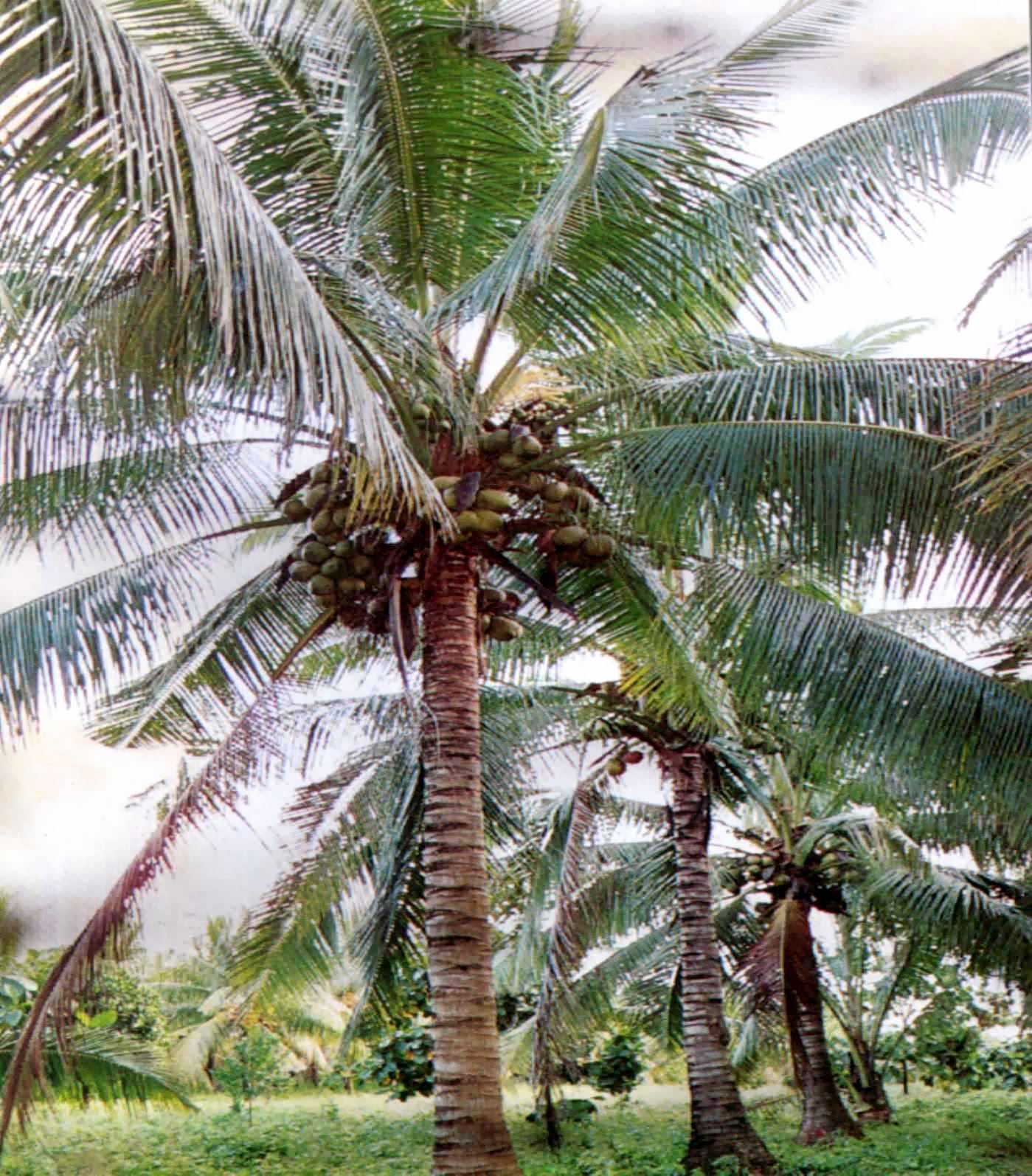 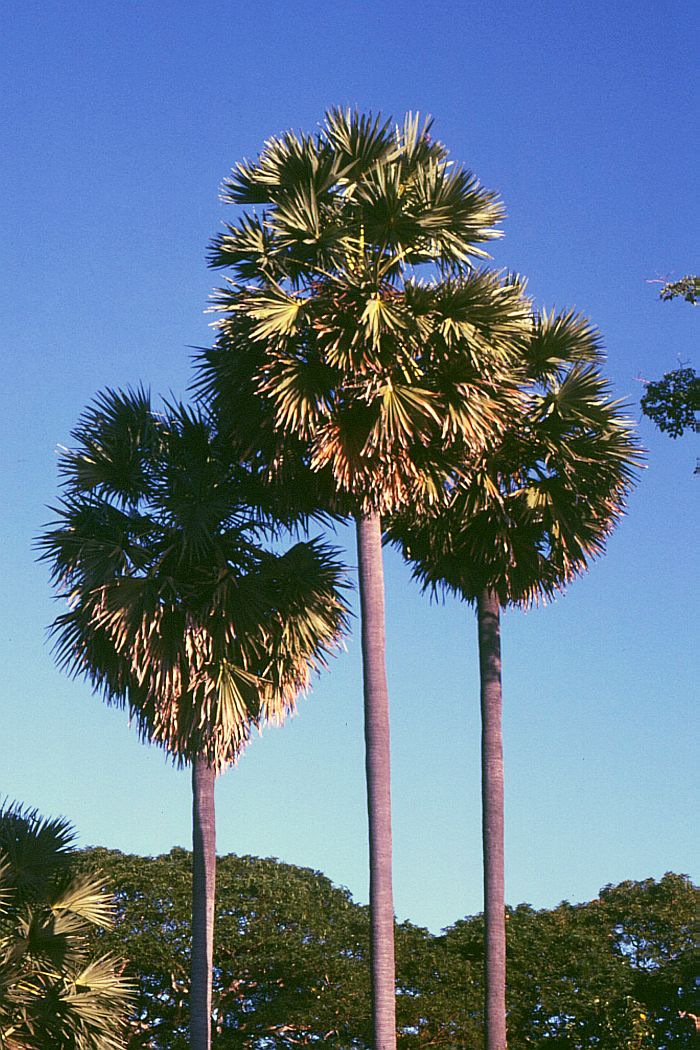 কান্ডের শ্রেণিকরণঃ
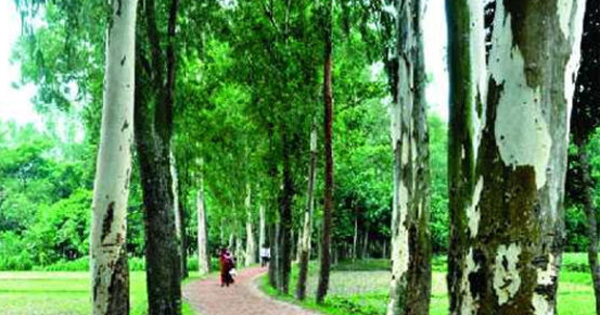 তাল গাছ
মেহেগুনি গাছ
নারকেল গাছ
সব গুলোই সবল কান্ড
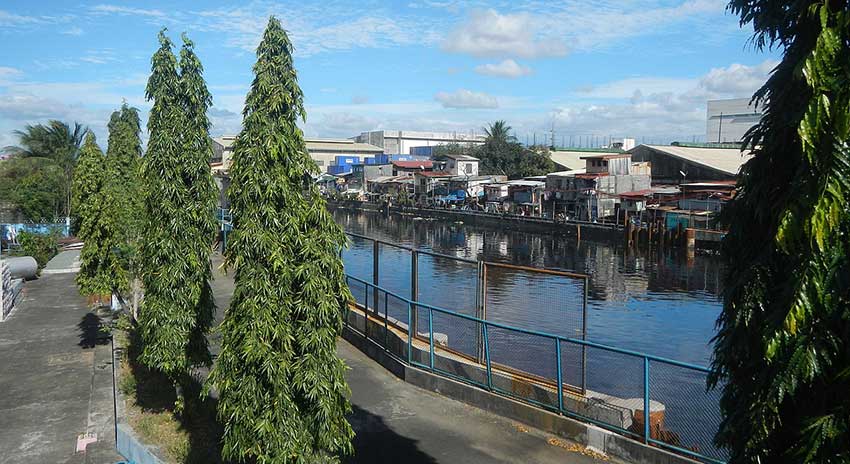 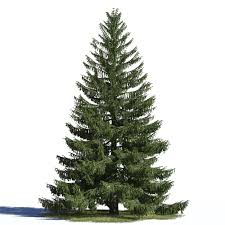 ঝাউ গাছ
দেবদারু
মঠ আকৃতি কান্ড
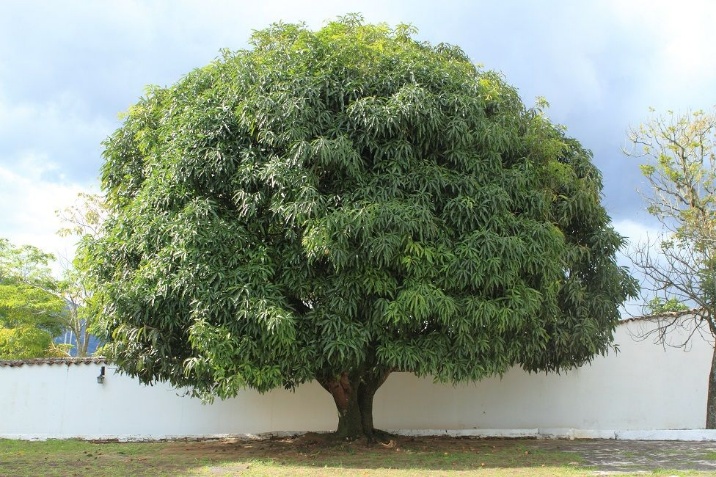 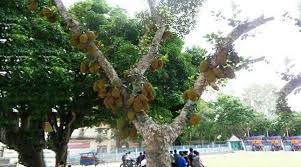 কাঠাল গাছ
আম গাছ
গম্বুজ আকৃতি কান্ড
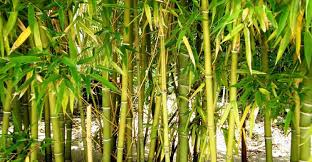 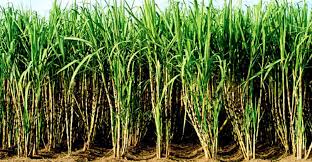 আখ
বাঁশ
এগুলো  তৃণ কান্ড
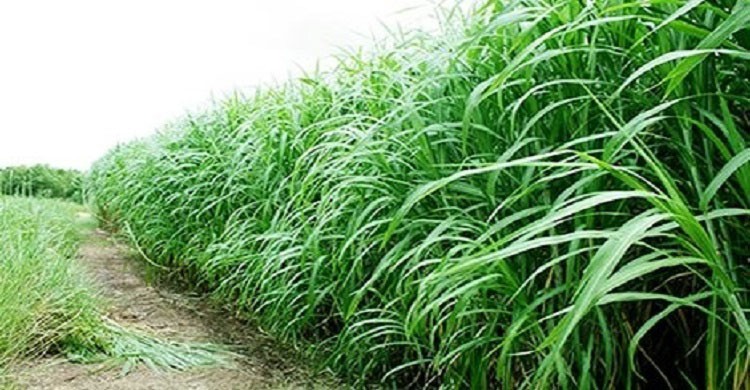 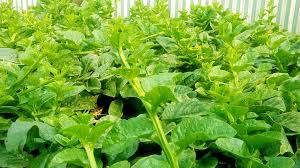 ঘাস
পুই
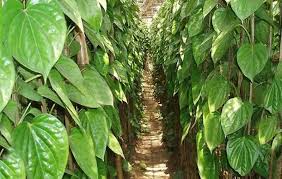 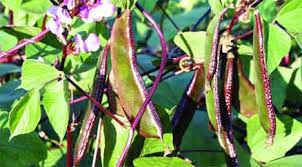 পান
শিম
সবই দুর্বল কান্ড
কান্ডের শ্রেণিকরন চার্টঃ
কান্ডের কাজঃ
দলীয় কাজঃ
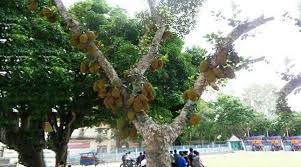 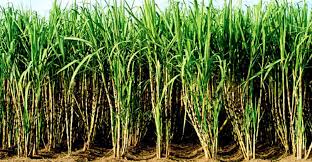 চিত্রঃ১
চিত্রঃ ২
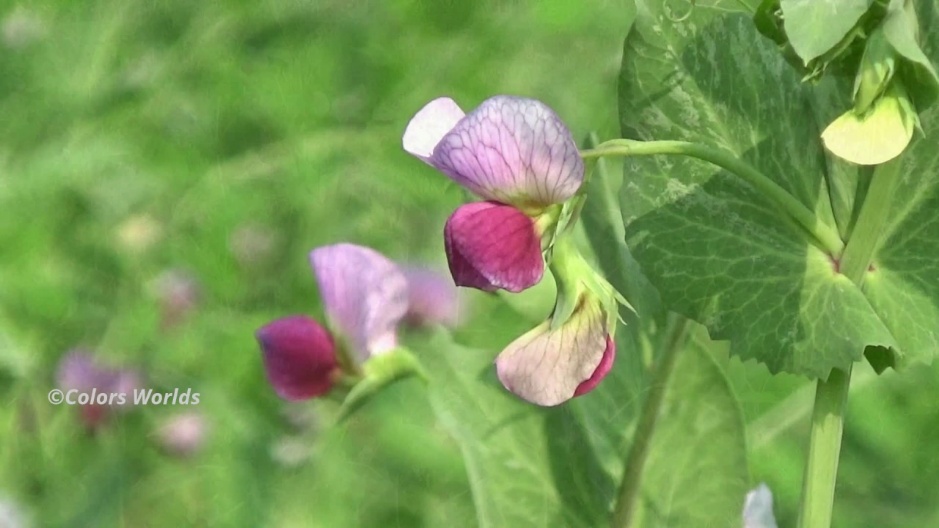 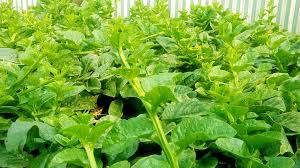 চিত্রঃ ৩
চিত্রঃ ৪
কোনটি কোন ধরনের কান্ড পৃথক করে, একটি করে কাজ লিখঃ
মুল্যায়ন
একটি কাণ্ডের কয়টি অংশ থাকে?
বাড়ির কাজ
তোমার বাড়ির চার পাশে কি কি ধরনের কান্ড দেখতে পাও তার একটি চার্ট তৈরি করোঃ
ধন্যবাদ